Water Management in Morocco
Or what can be covered in an 8 minute presentation 
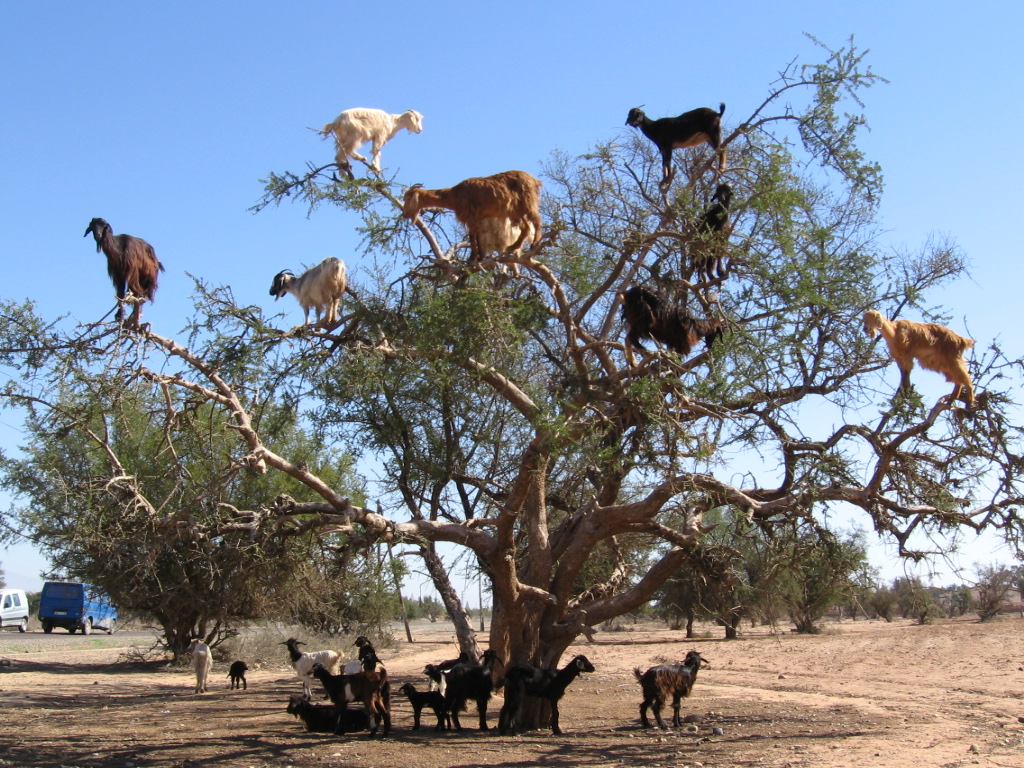 Overview
Introduction
Methodology
Future Work
Challenges
Data gaps
Acknowledgements
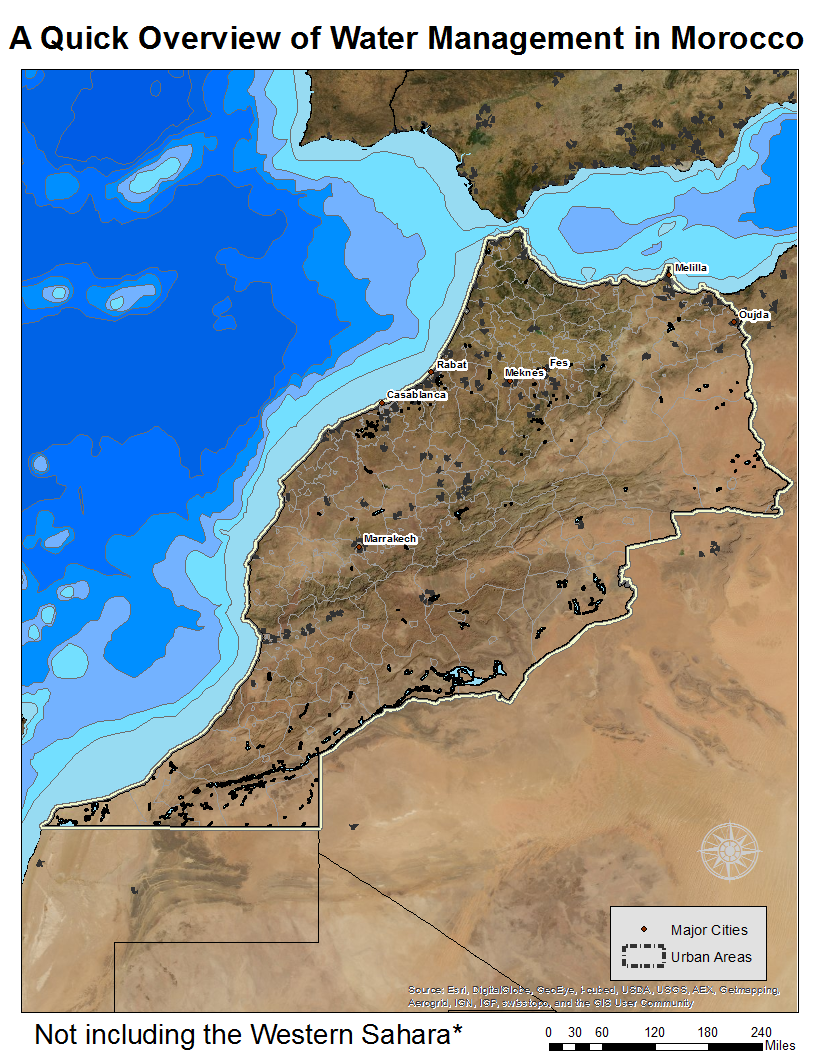 Introduction
Hydrology and Climate in Morocco

Water Management Institutions in Morocco

Economic and Development Impact

Challenges to Providing Adequate Water Supply
Hydrology and Climate
Water Management Institutions in Morocco
Instance 
 Consultative
Conseil Supérieur de l’Eau et du Climat
MEMEE
ABH
Instances de
planification
sectorielle
D. Agriculture
M. Santé
M. Intérieur
ONEE
Secteur de l’eau potable
Producteurs:
ONEE
Privé
Opérateurs ou
utilisateurs 
de l’eau
ORMVA’s
Producteurs:
ONEE
Privé
Régies
Communes
Distributeurs:
ONEE
Privé
Régies
Communes
ORGANISATION DU SECTEUR DE L’EAU AU MAROC
7
Challenges to Providing Adequate Water Supply
Growing Population

Increasing Variability in Precipitation

Shrinking Surface and Groundwater Reserves (overdraw and overextraction)

Water Quality vs. Access
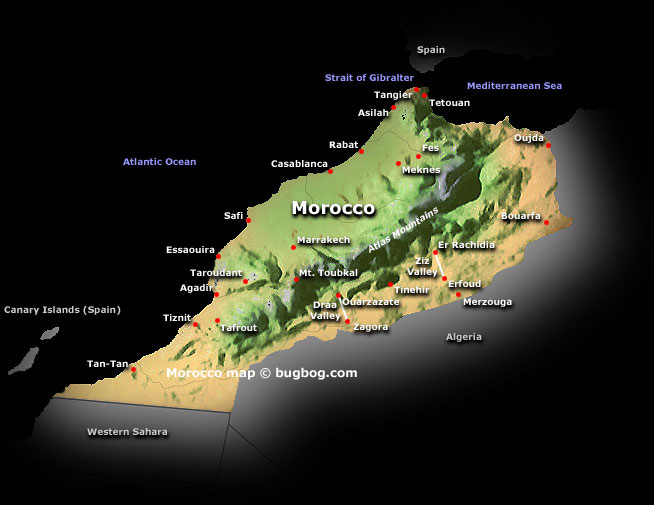 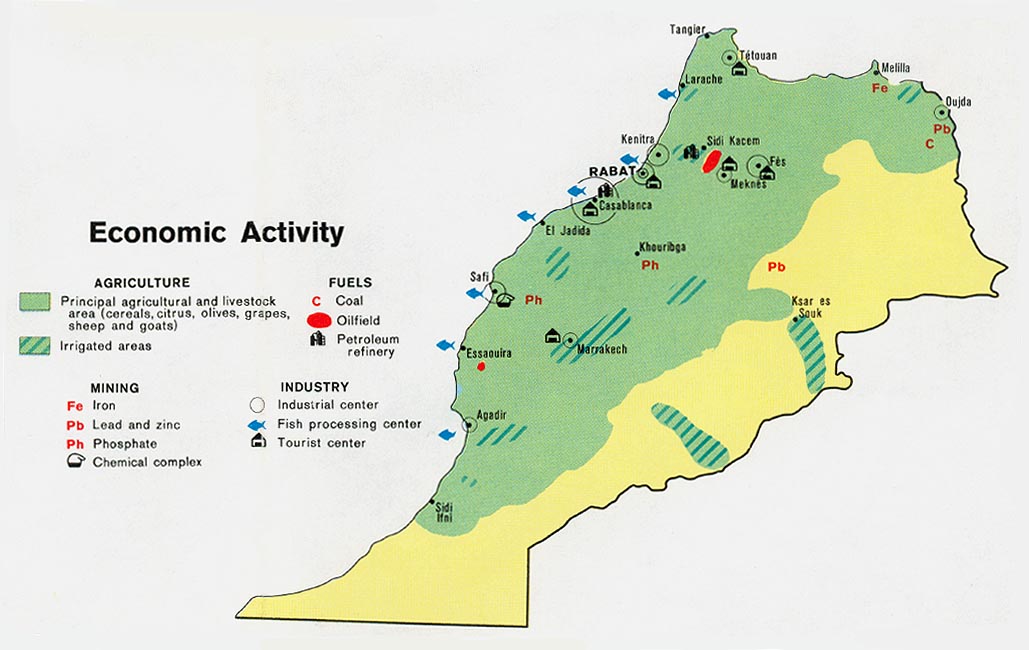 CIA FACTBOOK CIRCA 1973*
Methodology
Primary Source
Set of Presentations on Water Availability in 2009 and Projections for 2010 in the Bou Regreg/ Atlantique Basin (near Rabat) from ONEP contact
Data Extraction and Formatting via Microsoft Excel and Open Office
Secondary Sources

Purpose: Preliminary Dataset Building

Geoprocessing Functions
Data Extraction and Formatting
Table and Narrative information re-formatted into spreadsheets

Secondary sources used to expand table based on geospatial details
Embedded Locations

Examples: 
SMBA gage dataset
2010 Basin Atlantique Projections
GEMSTAT Water Quality Data
First Maps!
Mostly Descriptive of very general features

Increasing ability to plot water quality data in both space and time
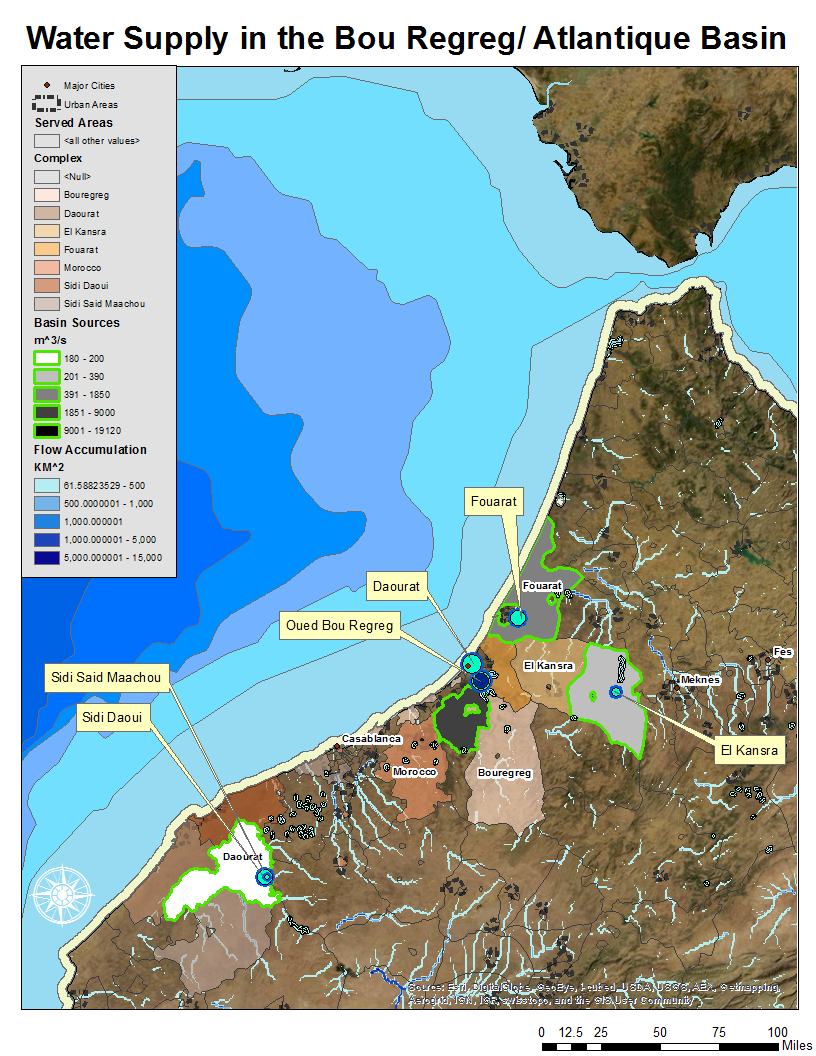 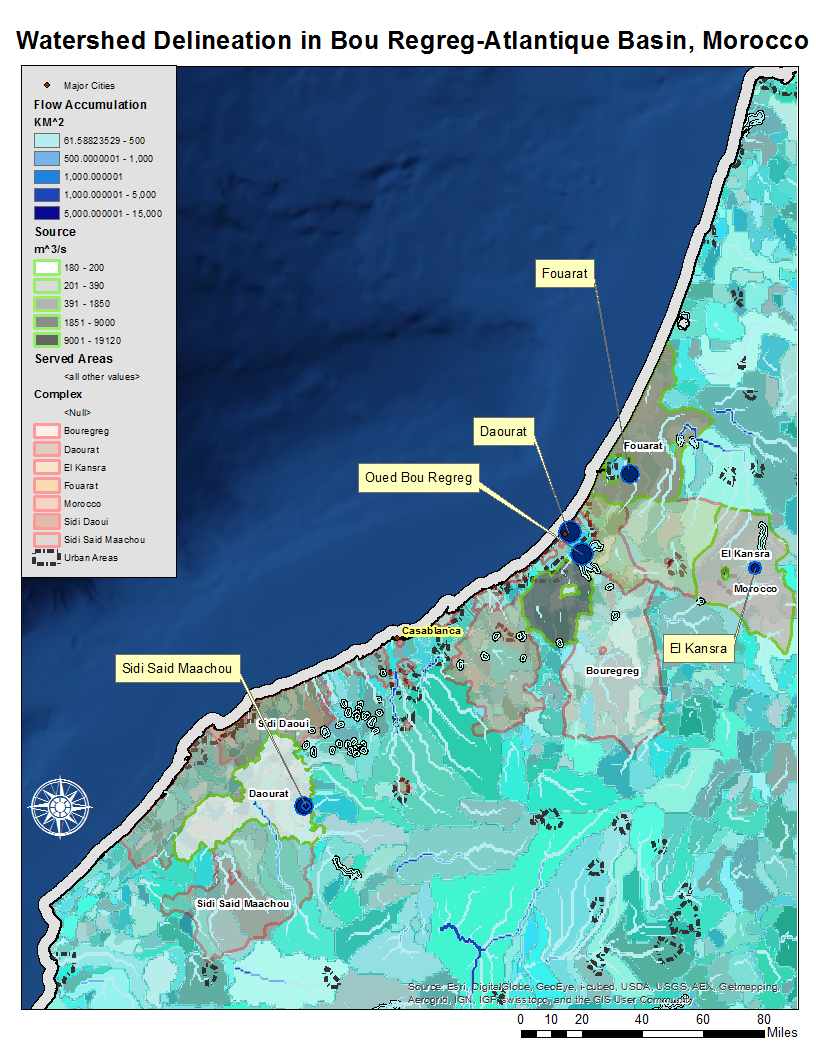 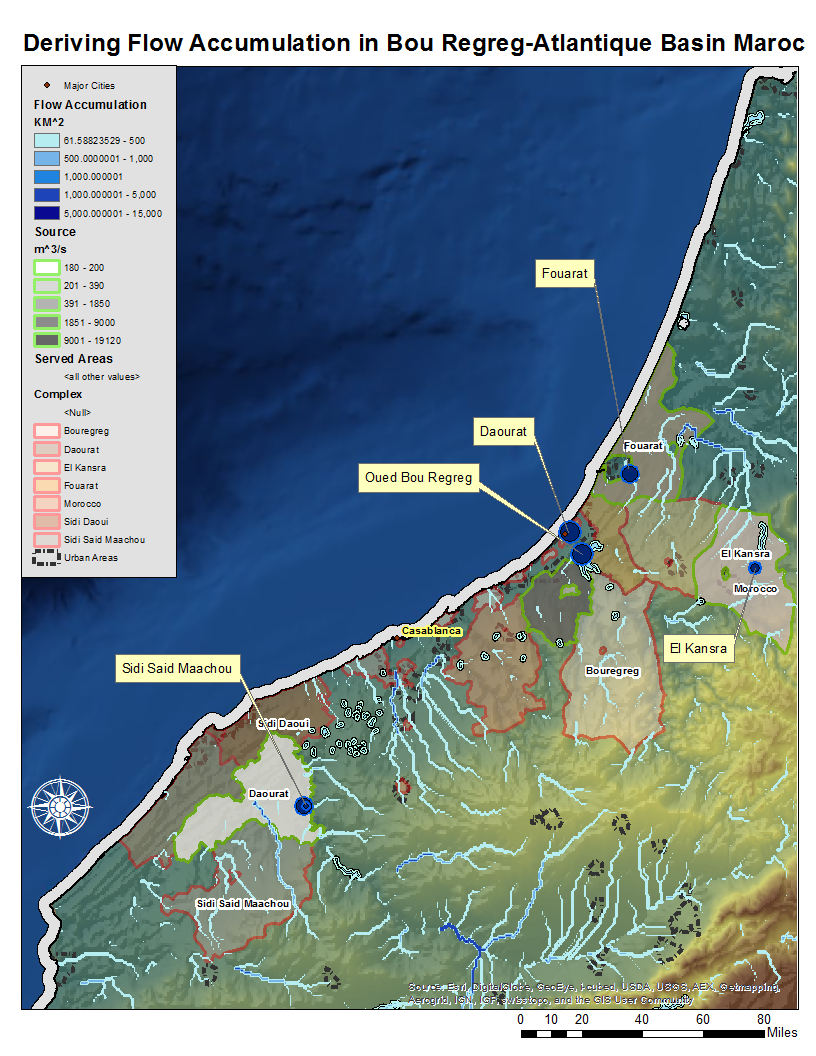 Barrage Sidi Mohammad Ben Abdellah
Future Work
Continued Collaboration with ONEP and ONEE

Analyses to explore:
Specific Impact of Agriculture over time on water quality and soil erosion
Proxy Variables for Climate Change

Mapping to be completed:
Subnational agricultural indicators
Triangulation of dam information
Challenges
Actual metrics regarding water quality difficult to obtain

Accuracy of reporting

Ability to verify data from source
Data Gaps and Inconsistency
Level of detail across gages inconsistent by year and parameter 

Some parameters missing

Bias can be assumed- investment often drives capacity in data collection

This makes causality difficult to establish
Sources:
ONEP (Dr. Mustupha Hajji)
USGS (EMODIS FEWS)
 http://pubs.usgs.gov/of/2010/1055/
GemStat
http://www.gemstat.org/
DIVAGIS
http://www.diva-gis.org/
Baruch Geoportal
http://www.diva-gis.org/
GitHub
https://github.com/nvkelso/natural-earth-vector/tree/master/10m_physical/ne_10m_bathymetry_all
Acknowledgements
Dr. David Maidment

Dr. Mustapha Hajji

Allison Minor

Jesse Libra